Vysoká škola technická a ekonomická v Českých Budějovicích
Katedra stavebnictví
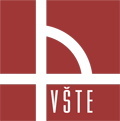 Sokl spodní stavby nepodsklepeného objektu
Autor bakalářské práce:       Lukáš Pečenka
Vedoucí bakalářské práce:    Ing. Jan Plachý, Ph.D.
Oponent bakalářské práce:   Ing. Jan Čížek
České Budějovice, únor 2017
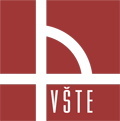 Obsah
Motivace a důvody k řešení daného problému
Cíl práce
Výzkumný problém
Použité metody
Konstrukční řešení soklu
Materiálové řešení soklu
Posouzení vybraných detailů
Dosažené výsledky a přínos práce
Závěrečné shrnutí
Přínos práce
Doplňující otázky
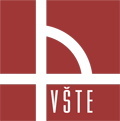 Motivace a důvody k řešení daného problému
Zajímavost tématu

Prohloubení znalostí v dané problematice

Využití v praxi
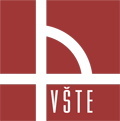 Cíl práce
Cílem práce je zpracovat přehled typových řešení soklu spodní stavby nepodsklepeného objektu řešeného variantně z keramických tvárnic, pórobetonového zdiva a jako dřevostavbu. Tato typová řešení posoudit z tepelně technického hlediska.
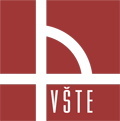 Výzkumný problém
Konstrukční řešení soklu

Materiálové řešení soklu

Přehled typových detailů a jejich posouzení z tepelně technického hlediska
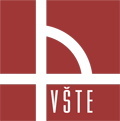 Použité metody
Teoretická část
  Odborné publikace
  Články
  Technické listy
  Internet

Aplikační část
  Technické listy
  Program AutoCad 2015
  Svoboda software (Teplo, Area)
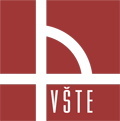 Konstrukční řešení soklu
Nesprávné řešení

Varianta A			 	Varianta B
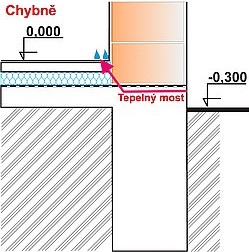 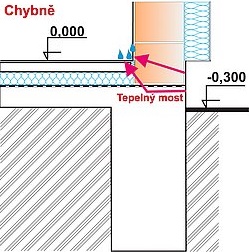 Zdroj: http://www.stavebnictvi3000.cz/clanky/
Zdroj: http://www.stavebnictvi3000.cz/clanky/
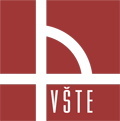 Konstrukční řešení soklu
Správné řešení

Varianta C				Varianta D
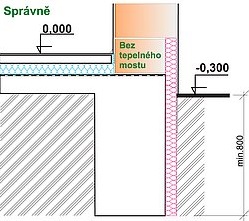 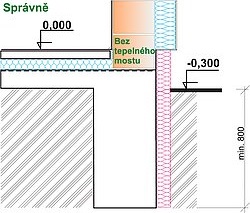 Zdroj: http://www.stavebnictvi3000.cz/clanky/
Zdroj: http://www.stavebnictvi3000.cz/clanky/
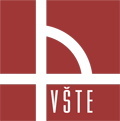 Konstrukční řešení soklu
Správné řešení

Varianta E			    Varianta F
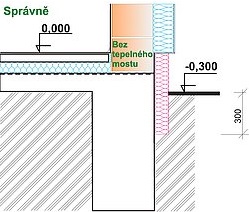 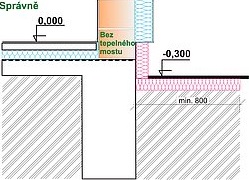 Zdroj: http://www.stavebnictvi3000.cz/clanky/
Zdroj: http://www.stavebnictvi3000.cz/clanky/
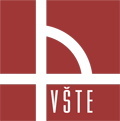 Materiálové řešení soklu
Tepelně izolační materiály
  Přírodní x Chemické (umělé)

Hydroizolační materiály
  Asfaltové pásy	 x Plastové (fólie)

Materiály pro konstrukci stěny
  Keramické x Pórobetonové x Dřevostavba
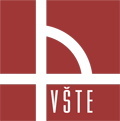 Posouzení detailu – D3
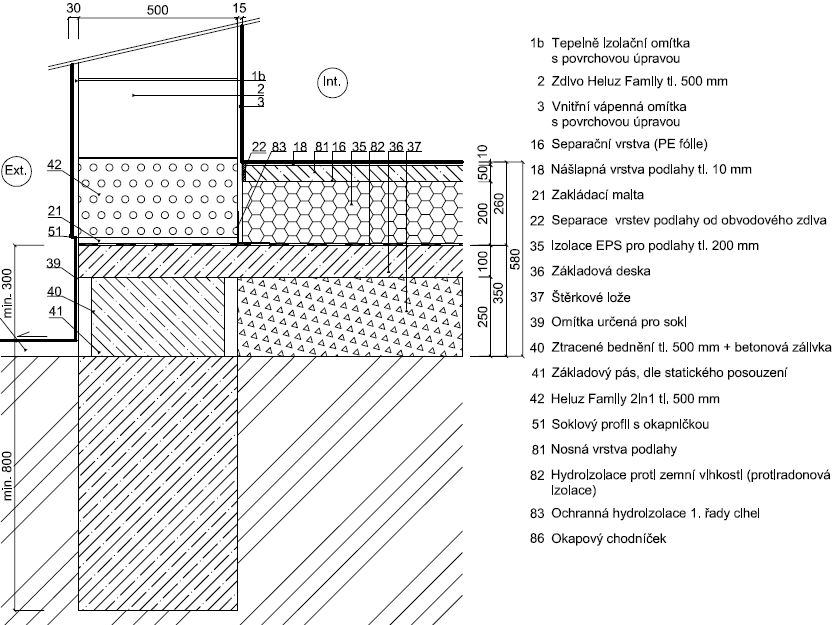 Keramická tvárnice HELUZ – podlaha na terénu
Zdroj: vlastní
Zdroj: http://www.heluz.cz/ke-stazeni/projektovani/cad-detaily/zdivo/
Zdroj: vlastní
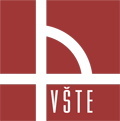 Posouzení detailu – D37
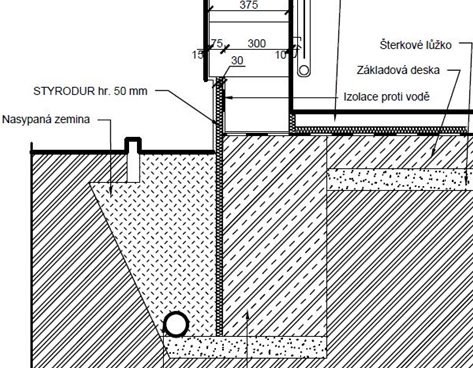 Pórobetonové tvárnice PORFIX – podlaha na terénu
Zdroj: vlastní
Zdroj: http://www.porfix.cz/uzitecne-odkazy/ke-stazeni/
Zdroj: vlastní
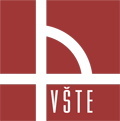 Posouzení detailu – D39
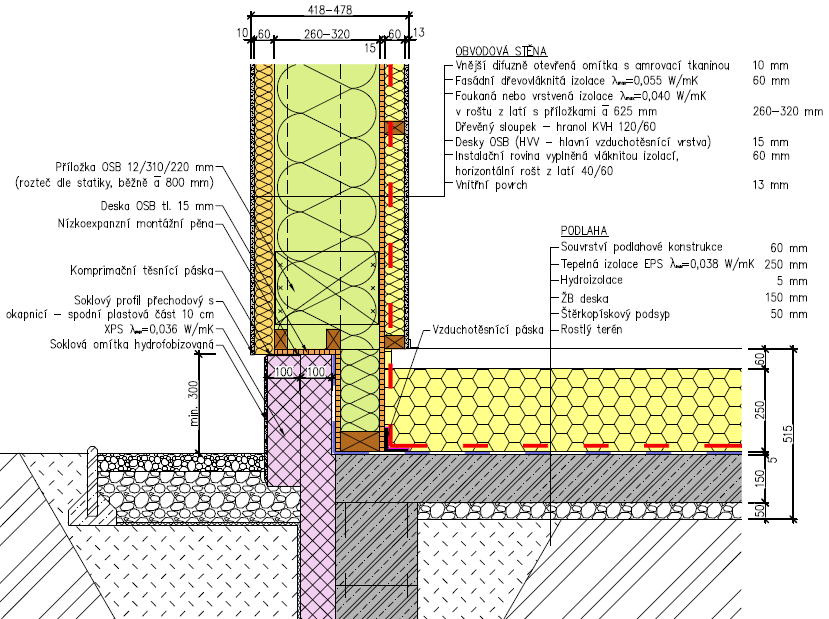 Dřevostavba –
podlaha na terénu
Zdroj: vlastní
Zdroj: http://www.pasivnidomy.cz/detaily/?paginator-page=7
Zdroj: vlastní
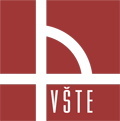 Závěrečné shrnutí
Většina posuzovaných detailů na součinitel prostupu tepla vychází v souladu s normovými limity. Nejlépe vycházejí dřevostavby.

Ve většině posuzovaných konstrukcích dochází ke kondenzaci vodních pár

Posuzované detaily nevyhovují na požadovaný teplotní faktor vnitřního povrchu
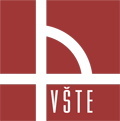 Přínos práce
Seznámení se s možnostmi konstrukčních řešení

Seznámení se s možnostmi materiálových řešení

Podklad pro rozhodování, jaké stavební materiály jsou výhodnější k provedení nejen soklu, ale i zbytku stavby
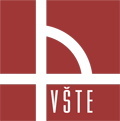 Doplňující otázky
Jak si vysvětlujete, že posuzované detaily v 2D nevyhověly na teplotní faktor ve vnitřním rohu?

Proč téměř ve všech skladbách podlah dochází ke kondenzaci?

Jaký je rozdíl mezi EPS a XPS?
DĚKUJI ZA VAŠI POZORNOST!Lukáš Pečenka9920